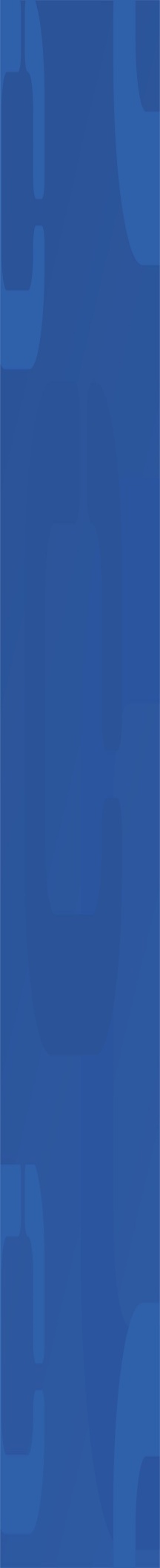 62 мектеп – лицейі
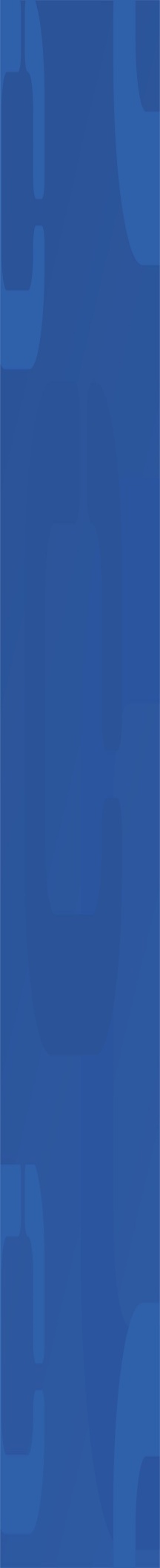 2021-2025 жылдарға арналған білім беру ұйымдарыныңмектеп кітапханаларын дамытудыңЖол картасы аясында оқушылардың оқу сауаттылығын арттыру бағытындағы«Оқуға құштар мектеп» ЖОБАСЫ
Нұр-Сұлтан – 2021
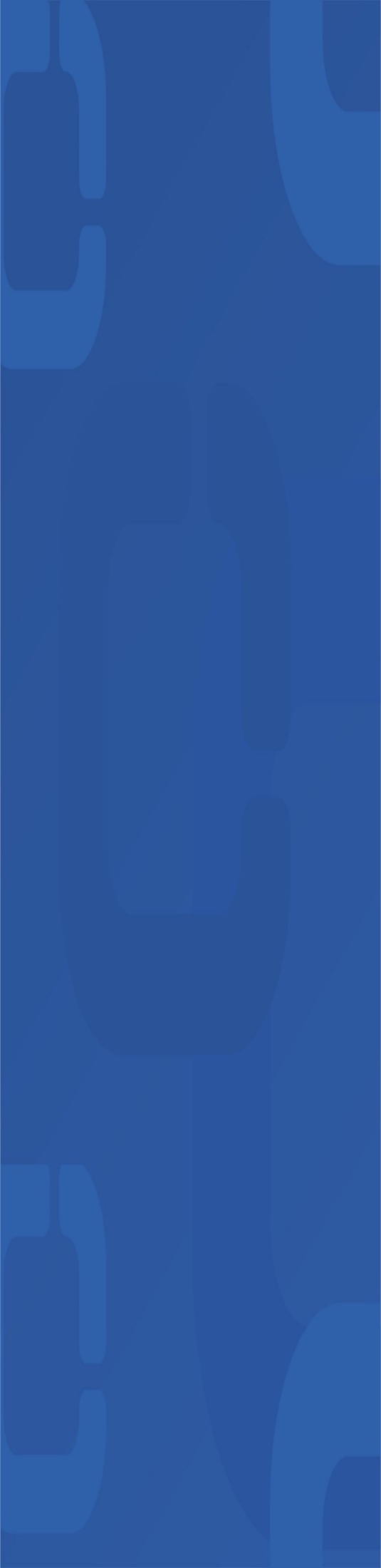 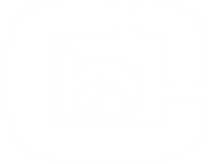 МЕМЛЕКЕТ БАСШЫСЫНЫҢ СӨЙЛЕГЕН СӨЗДЕРІНЕН
«... Беделді халықаралық зерттеу қорытындылары біздің оқушылардың оқу сауаттылығы бойынша дағдылары жеткілікті деңгейде дамымағанын көрсетіп отыр. Сондықтан оқу мәдениетіне баулу, оқу сауаттылығын дамыту еліміздегі орта білім беру ісінің басым бағытына айналуға тиіс. Баланың оқуға деген қызығушылығы, қоршаған ортаны кітап арқылы тануы мектеп қабырғасында қалыптасу керек. Ал кітапхана оқушының сол ынтасын оятып, оны қызықты кітап әлеміне жетелеуі қажет». 
     Мемлекет басшысы Қ.Тоқаевтың 2020 жылғы                  22 қазандағы Ұлттық қоғамдық сенім кеңесінің                       IV отырысында сөйлеген сөздерінен
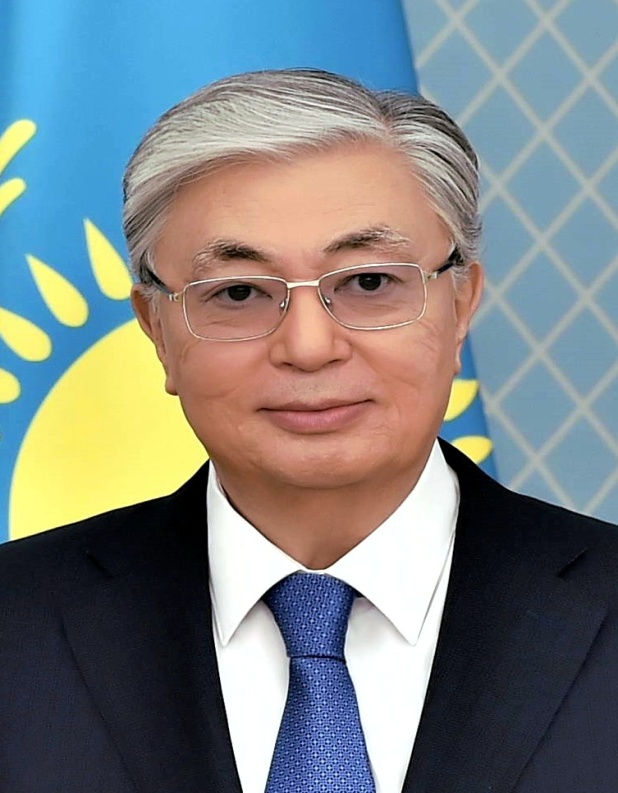 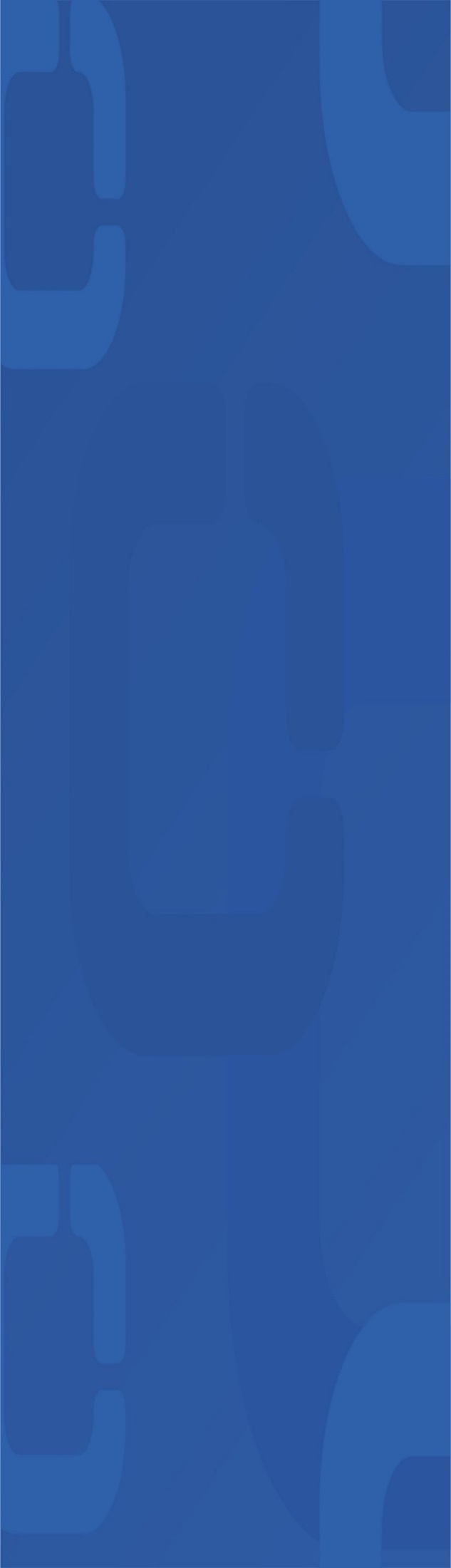 2021-2025 жылдарға арналған білім беру ұйымдарының мектеп кітапханаларын дамытудың 
Жол картасы аясында оқушылардың оқу сауаттылығын арттыру бағытындағы «Оқуға құштар мектеп» жобасы бойынша
ІС-ШАРАЛАР ЖОСПАРЫ
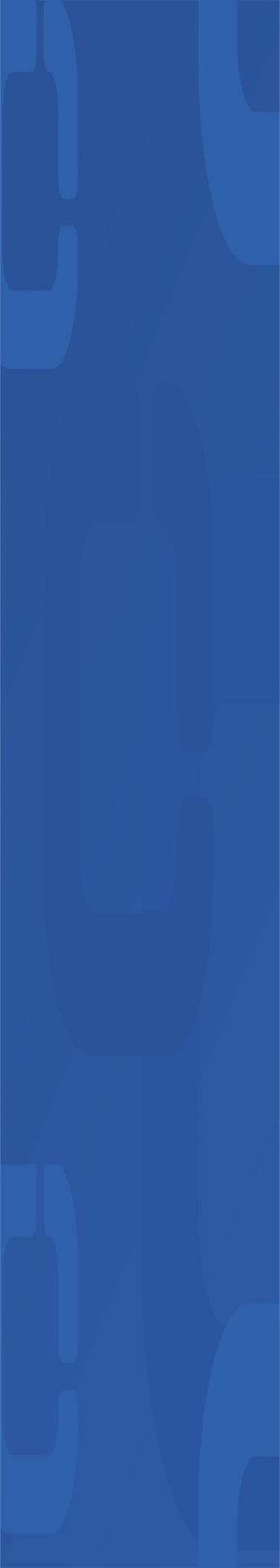 .
«Әженің ертегілері» бастауыш сынып оқушыларына үзіліс кезінде
бір мезетте ертегілер оқуын ұйымдастыру
Мақсаты: 
1. Оқушыларды кітап оқуға, оның ішінде ертегілерді оқуға шақыру, ертегілер арқылы жалпы дамуға рухани құндылықтарды бойларына сіңіру;  
2. Кітап оқудың, оның ішінде ертегілерді оқудың маңызын ашу;
3. Кітап оқудың, оның ішінде ертегілерді насихаттау жолдарын көрсету.
Ертегілер тізімі:
Орыс сыныбы:
 1.Казахские сказки;             2. Сказка о рыбаке и рыбке;
 3. Алдар Көсе. Сборник сказок;
 4. Алдар Косе  и черти;       5. Принцесса на горошине;
 6. Теремок;                           7. Морозко;
 8. Сивка-бурка;                    9. По щучьему велению;
 10. Сестрица Аленушка и братец Иванушка;
 11. Снегурочка;                    12. Лиса и журавль;
 13. Мужик и медведь;          14. Глупый волк;
 15. Бабушкины сказки          16. «Цветик-семицветик» 
.
Қазақ сыныбы:
1. Қазақ ертегілері;     2. Қуырмаш;
3. Түлкі мен әтеш;      4. Аяз.;
5. Шаруа мен аю;        6. Ақымақ қасқыр;
7. Аққу-қаздар;
 8. Әжемнің ертегілері жинағы;
9.  Андерсен ертегілері;
10. Ағайынды Гримм ертегілері. 1-бөлім;
11. Ағайынды Гримм ертегілері. 2-бөлім;
12. Шортанның бұйрығымен;
13. Қанбақ шал;           14. Түлкі мен тырна;
15. Қаршақыз;              16. Робот және алты асық
Күтілетін нәтиже:
Оқушылардың оқу дағдысын, оқу сауаттылығын қалыптастыру. Оқушылар ертегілердің маңызын зерттейді, ертегілерді оқи отырып қиялдайды, қажетті дағдыларды күнделікті өмірде қолданады,  ертегі туралы шағын әңгіме жазады.
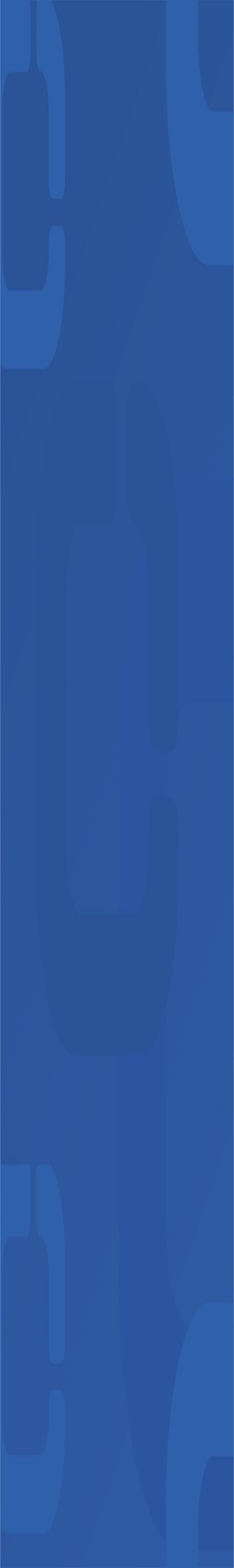 5-11 СЫНЫПТАР ҮШІН
Мақсаты: 
1. Кітап оқуды насихаттау және оқуға шақыру, жас ұрпақтың бойына ұлтжандылық, елжандылық қасиеттерін сіңіру және патриоттық тәрбие беру;
2. Кітап оқуға басшылық жасау.
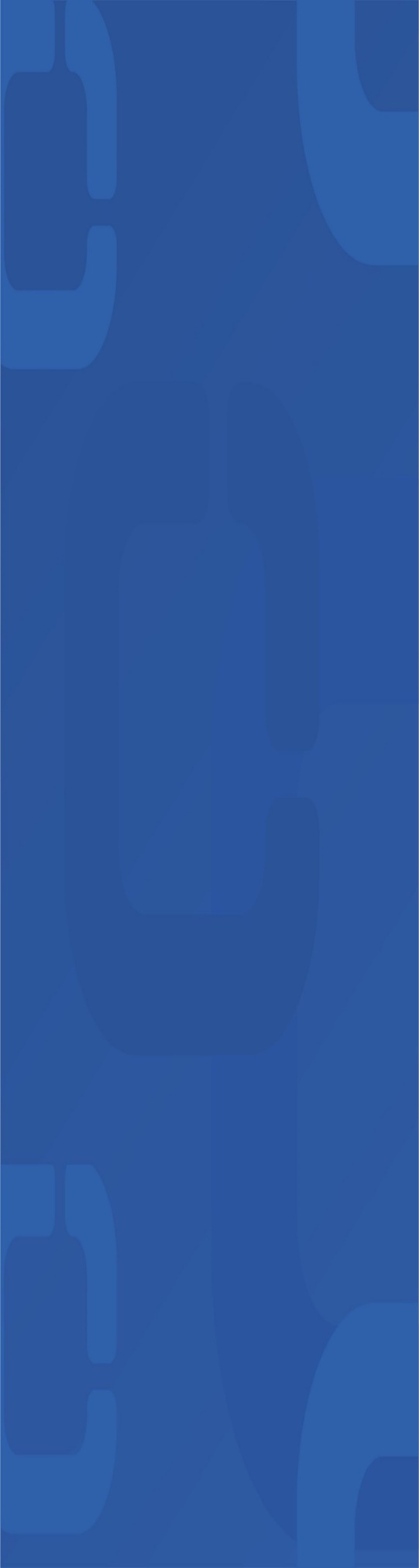 БАРЛЫҚ СЫНЫПТАР ҮШІН
Мақсаты:
Жас ұрпаққа әлем және қазақ халықтарының озық көркем шығармаларын насихаттау, каникул уақытында бос уақытын тиімді ұйымдастыру
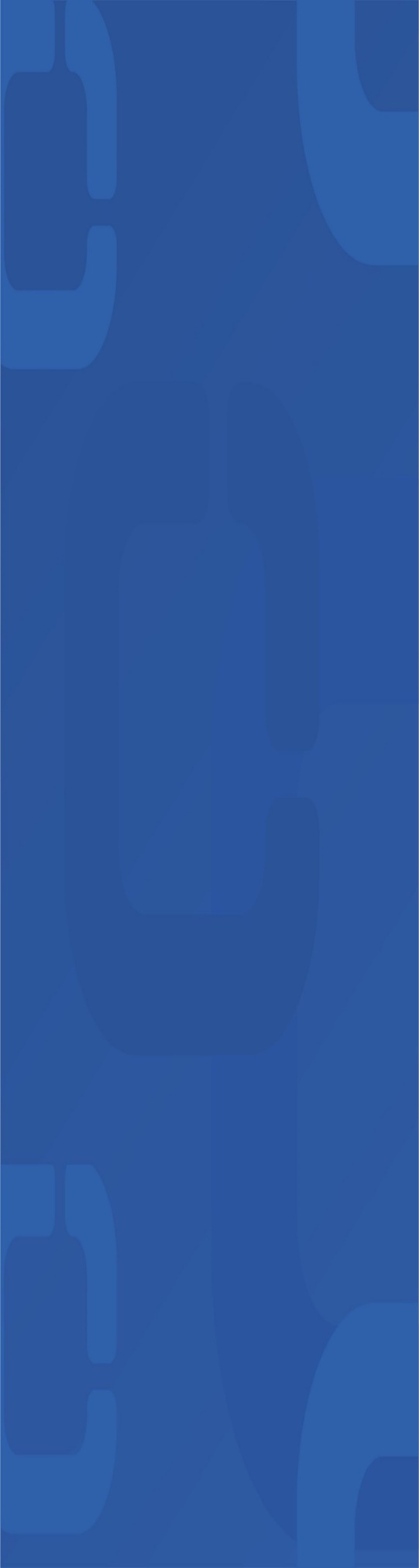 БАРЛЫҚ СЫНЫПТАР ҮШІН
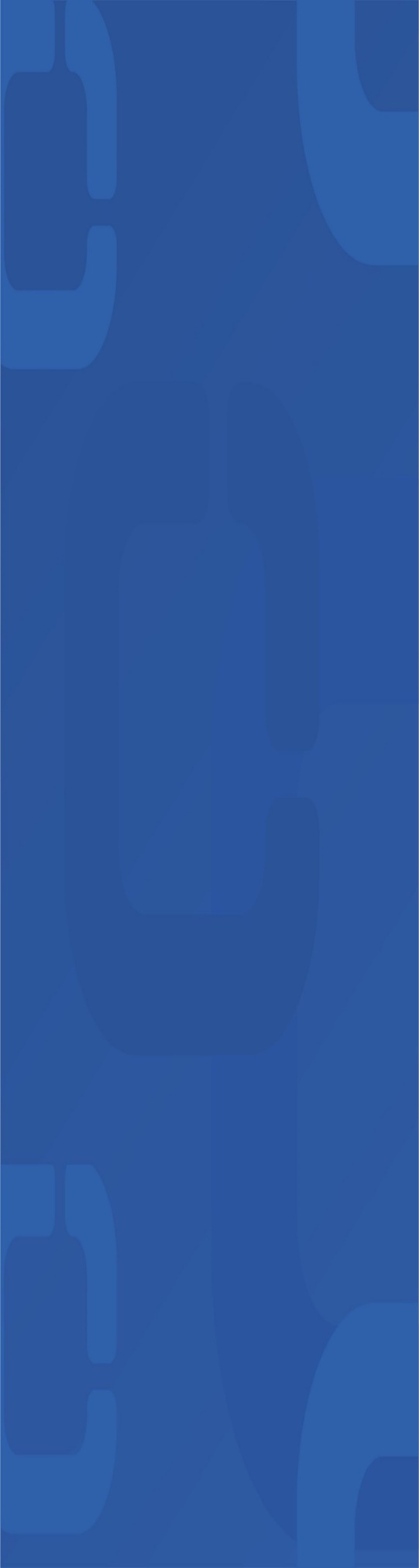 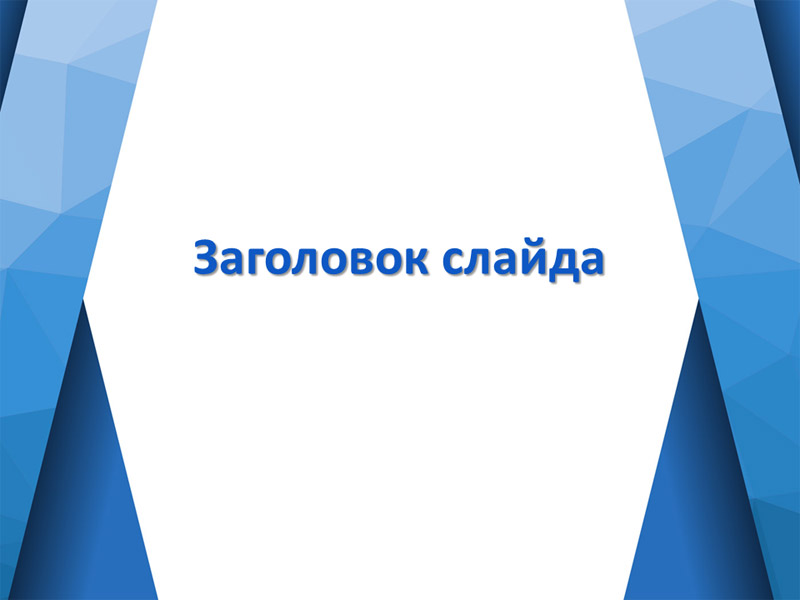 «БІР ОТБАСЫ – БІР КІТАП» КІТАП ОҚУ АКЦИЯСЫ
Оқырман – отбасының оқитын кітаптарының 
5 тәсілі
Отбасылық оқу баланы кітап оқуға сүйіспеншілігін арттырады
Бірге кітап оқу арқылы отбасының қарым қатынасы нығайтады
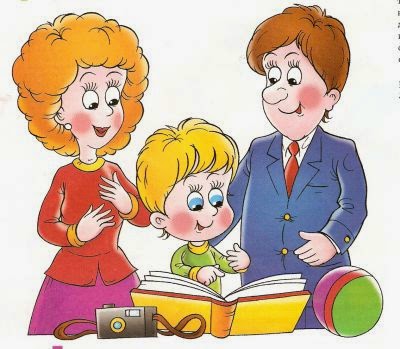 Отбасымен дауыстап оқу арқылы баланың ойлау қабілетін жақсартады
Отбасылық кітап оқу баланың өмірге деген қызығушылығын арттырады
Оқыған кітабы туралы және кітапта түсінбеген сұрақтарына жауап алу арқылы ата-ананың бала алдындағы мәртебесі артады
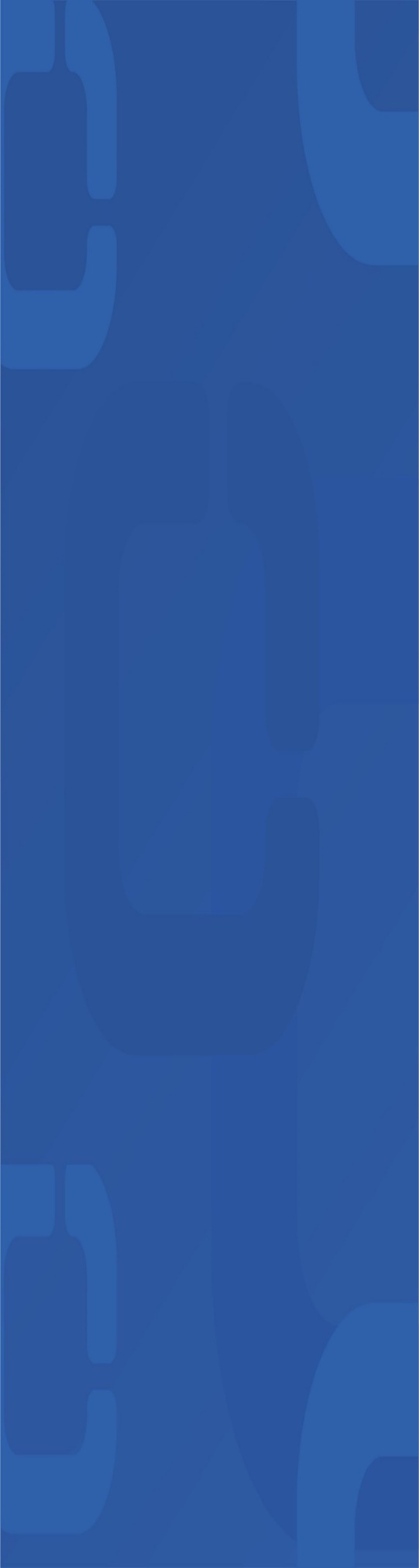 МЕКТЕП КІТАПХАНАЛАРЫНА «SMART МЕКТЕП» ЖОБАСЫНЫҢ 
«Е-БИБЛИОТЕКА» БАҒДАРЛАМАСЫН ҰЙЫМДАСТЫРУЫ
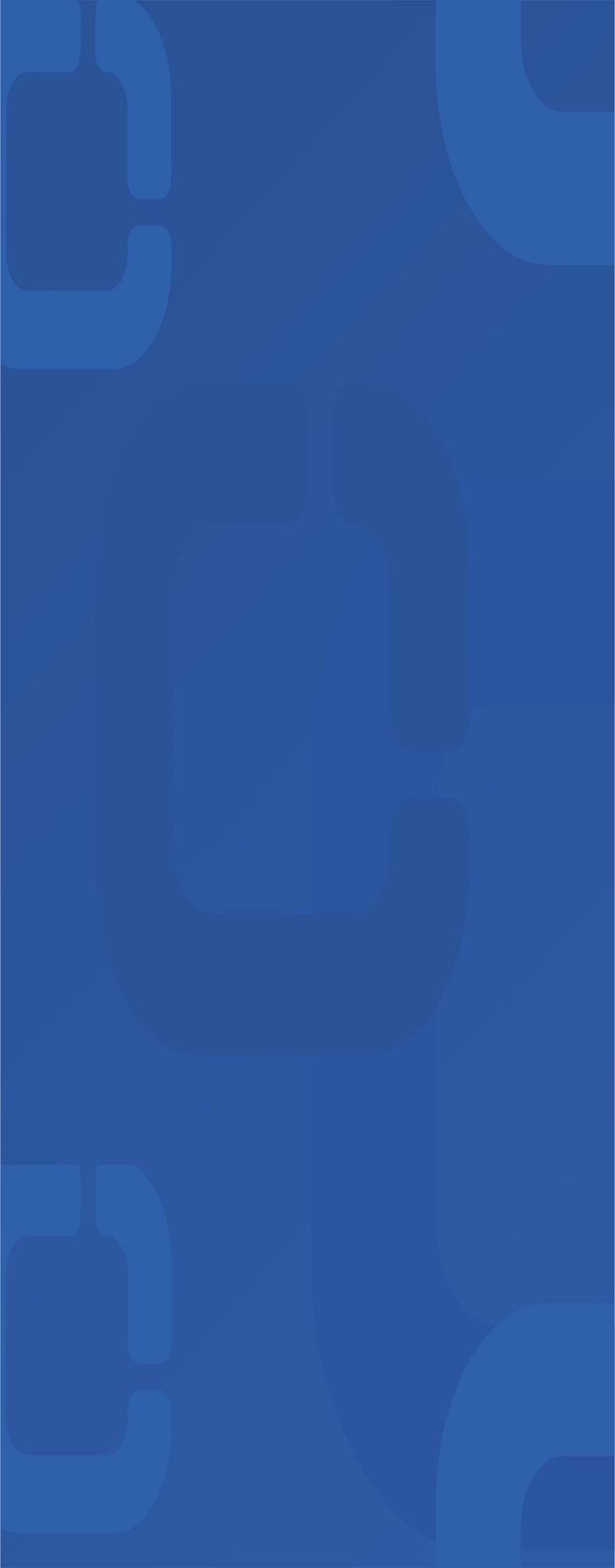 Халқымыз өнер мен білімді қадірлеген. Бүгінгі таңда барлық адамзат алдында тұрған  басты мақсат-білімді ұрпақ тәрбиелеу. Ал, ұрпақ білімді  қайдан алады? Әрине кітаптан “Кітапхана-білімнің күн шуағы” десек, “Ізденсем, білсем”деген балаға кітапхананың есігі әрқашанда ашық. Ата-бабамыз кітапты  ерекше ақылшы ұстаз  санаған. “Кітап – білім бұлағы, білім-өмір шырағы”-деген  қанатты сөз  қалдырған. “Артық білім кітапта, ерінбей оқып көруге”-деп Абай Құнанбаев  атамыз айтпақшы, адам баласы үшін кітап - тілсіз тәрбиеші.
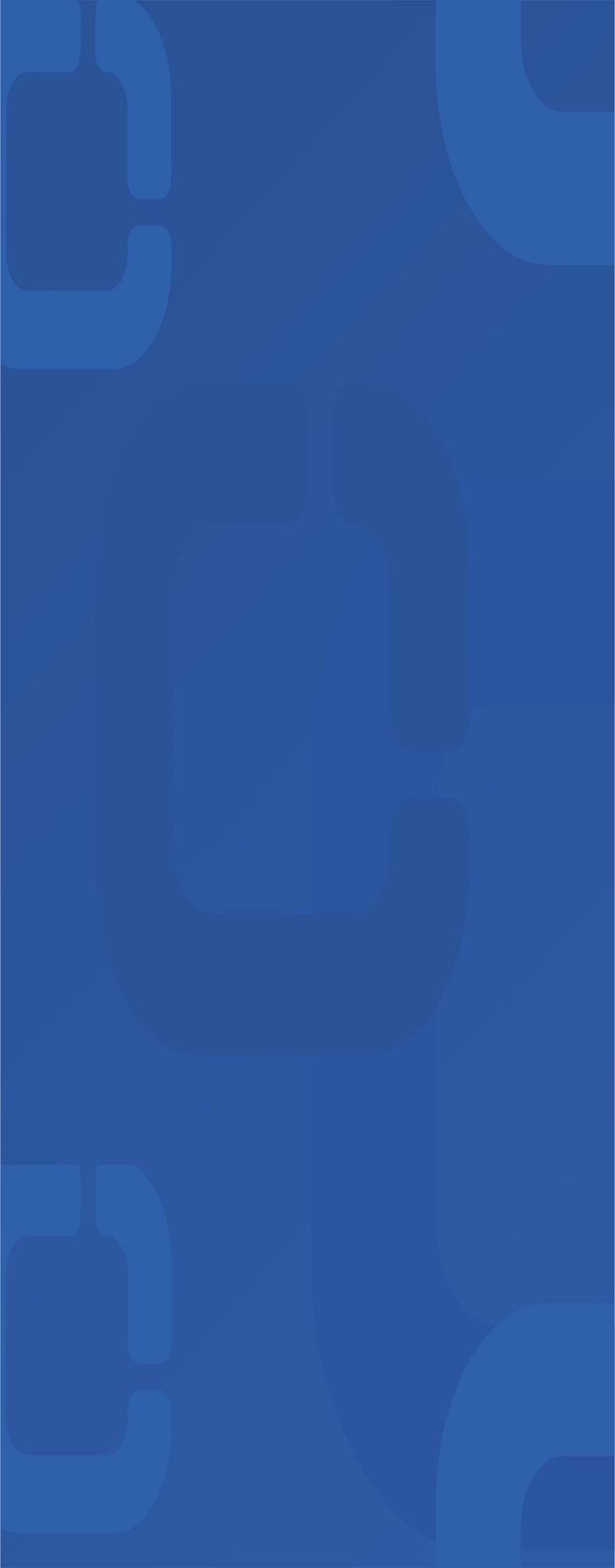 НАЗАРЛАРЫҢЫЗҒА РАХМЕТ!